Exploring the impact of education led professionalisation agenda in policing: Professional identity and engagement with Continuing Professional Development (CPD)
Peter Heath
18th January 2024
[Speaker Notes: Good morning, my name is Peter Heath, and I am a third year, Part-time PhD student. Today I want to take you through a whistle-stop tour of my study and exploring the application of the theoretical framework, taking through the headlines of the main topic areas of the literature review and then finally a very brief overview of the approach to data collection.]
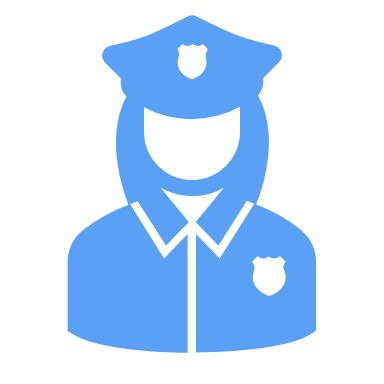 Defining the concepts
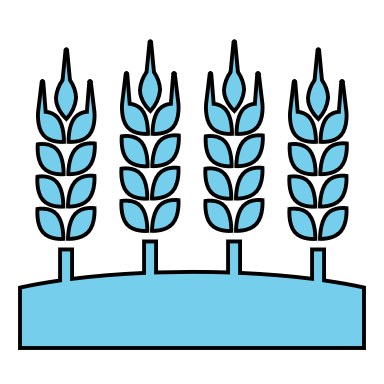 Using Bourdieu’s theoretical framework in policing
Presentation outline
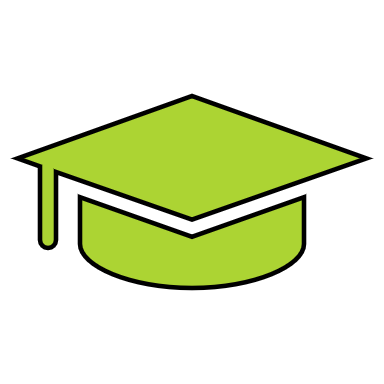 Professionalisation and the role of education
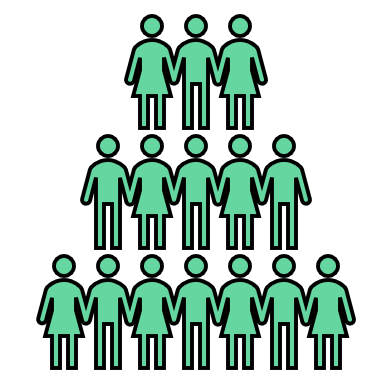 Police culture and Professional Identity
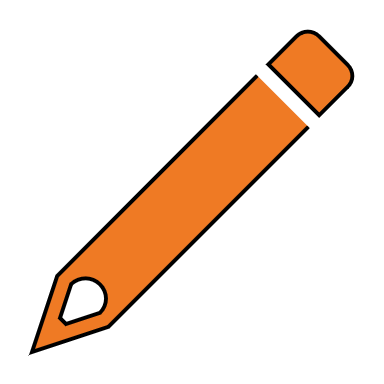 Data collection and next steps
[Speaker Notes: These are the five areas that I will be looking to run through:

We will start by defining the key concepts that are being explored as part of this study.

The we will move to outline the use of Bourdieu’s theoretical framework within the study

Moving then into an exploration of the main thematic areas of the literature review 

And finally look at the approach to data collection and what the next steps are.

When planning this presentation I had been hopeful of having some initial data to share, however due to issues of access I have not been able to start the data collection.]
Professions and Professionalisation
Key concepts
Police and Policing
Continuing Professional Development (CPD)
[Speaker Notes: Let's start then with looking at defining the key concepts. Whilst there are other concepts touched upon in the overview of the literature review, these are the elements I wanted to make sure we had clarity on before proceeding:

Professions and professionalisation

Police and policing 

And Continuing Professional Development.]
Horton, (1958) suggested 10 requirements;
A profession must satisfy an indispensable social need based up accepted social and scientific principles
Require pre-professional and cultural training
Demand a body of specialist and systematised knowledge
Must demonstrate skills which the general public don’t possess.
Must have a develop scientific approach based tested experience
Exercise discretion and judgement in the performance of their duty
Work is beneficial that cannot be measured by simple time or performance metrics
A group understanding of the role, knowledge and specialised language used.
It not a way into other fields, it is a field in itself and can retain those working in it.
Have a clear code of ethics its members must live up to.
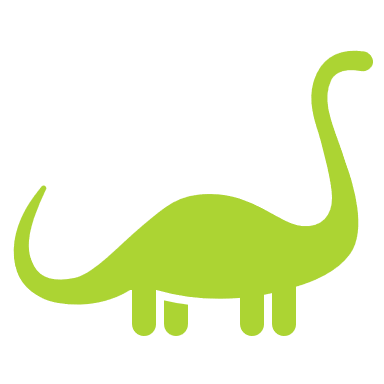 Professions and Professionalisation
[Speaker Notes: We start with professions and professionalisation:

Defining a profession is not a simple task and here we are not trying to provide a definitive definition of a profession, more we are looking at the range of definitions to see if policing could be considered a profession

This slide and the next are two examples of a taxonomic approach to defining a profession. The first from 1958 developed by Horton and provides an outline of 10 key elements of what is required to be in place for a something to be considered a profession. 

It is worth noting here and we will touch upon this in more detail later, the similarity between these points and some of the artifacts that have been created and exist in policing that support its drive for professionalisation.]
Wilensky, (1964) suggested four key elements;
Demonstrate a technical foundation of the work that they do. 
Have exclusivity on that field of work. 
Ensure that technical skills and the jurisdiction are underpinned by effective training standards. 
Have public confidence in their ability to be the only group that are able to fulfil that role.
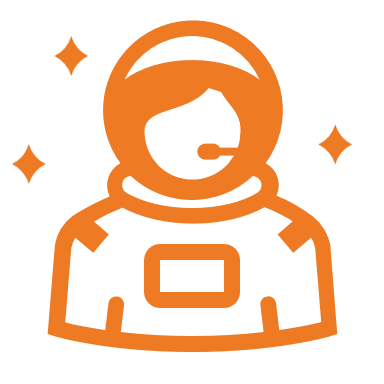 Professions and Professionalisation
[Speaker Notes: This is a somewhat shorter list of elements that Wilensky developed in 1964 required for a profession. There are some similarities between the two lists many of these things could apply to a range of occupations that might not be considered professions. 


Saks, 2012, provides another approach that suggests the defining characteristic of a profession is that they are exclusionary, they have their own controlled access for people to practice and be part of that profession and these are often state sanctioned and enforced. 

As an example, an individual with an interest in the human body could not rent out and office space and claim that they were a general practitioner without facing criminal charges. To practice medicine, you need to be licensed to do so, you have to have demonstrated that you meet the requirements to be a member of that professional group (Saks 2010). 

Saks’ approach to considering professions also links to what Parry and Parry 1976 suggested, that there is an element of  political control of the profession, be it by a government directly or by a governing body. 

Criticisms of this approach include that it does not properly account for the knowledge and skill base of professions (Saks, 2012).

There is an additional consideration in relation to the social dimension of what is considered a profession, however due to time we can’t cover that off here.

However, based on these examples when we consider the range of artifacts that exist across policing; National Policing Curriculum, the Authorised Professional Practice, moves to create a knowledge bank. A clearly defined code of conduct enshrined in law, a clearly articulated code of ethics. Defined entry routes and exclusivity to the field of policing that is defined in law, then it would be reasonable to consider policing a profession.]
Policing and the Police
The literature sets out that there are difference between concept of policing and the institution(s) of the police and policing.
Policing:
“Policing implies the set of activities aimed at preserving the security of a particular social order, or social order in general […]Policing does not encompass all activities directed at achieving social order.” (Reiner, 2010, p5) 
Police:
“…a means of talking about state organizations employed specifically to maintain order and control crime…”  (Newburn, 2008, p218)
[Speaker Notes: Defining these concepts will assist in understanding the application of Bourdieu’s framework.

There is a potential to consider policing in a broad sense, the ability to enforce legislation and investigate breaches of the law within the bounds of a jurisdiction could be considered policing. However, this would then include a range of public bodies and agencies and potentially blur the line between criminal and civil matters. 

As such, for the purposes of this study we will be adopting the following definition of policing.

When we talk about police, again we could drift into a wide range of organisations from The National Crime Agency to the Food Standards Agency and police forces, both Home Office through to non-home office forces like the ports police could be included in this heading. This is before we consider the civilianisation of elements of policing. 

As such when we talk about police in the context of this study we will be applying the following definition and confining ourselves to Home Office forces.]
Considers CPD as being a continuing process of learning that ensures that doctors are able to not only maintain their performance but also to improve their performance, it also links the undertaking of CPD with the process of re-validation. 
(The Royal College of Physicians 2015)
“Continuing Professional Development (CPD) is a process by which individuals take control of their own learning and development, by engaging in an on-going process of reflection and action…” 
(Megginson and Whitaker, 2003, p5)
“…a commitment by RICS members to continually update their skills and knowledge in order to remain professionally competent.” 
(RICS, 2022, p1)
The Royal College of Physicians
Royal Institute of Chartered Surveyors
Chartered Institute of Personnel Development
Continuing Professional Development (CPD)
[Speaker Notes: CPD is another concept that is difficult to provide a clear definition on, indeed as part of the data collection, we will let the participants provide their own definition.

However, for the purposes of understanding and clarity within the study it is important that there is an understanding of what is meant by CPD. 

These examples on screen are from other professional bodies that represent other professions. They each talk around the same idea of learning on an ongoing basis, however they each differ in some of the motivations and outcomes that come from engagement in CPD.]
“CPD is ongoing; it enables the individual, in collaboration with their organisation, to maintain, development and gain recognition for existing and new professional skills, knowledge and competence. We do this to ensure we continue to provide high quality policing to keep the public safe and help to drive career aspirations” (College of Policing, 2020)
The College of Policing
Continuing Professional Development (CPD)
[Speaker Notes: Because of the context of this study and the information provided by the broader literature, the College of Policing definition of CPD provides the most utility. 

It outlines three key elements: the ongoing nature of the process to maintain and enhance professional knowledge and skills. 

It acknowledges that it is a partnership between the College, the force and the individual 

and that it is linked to both supporting individual development career goals whilst ensuring a quality service to the public.]
Using Bourdieu’s theoretical framework in policing
[Speaker Notes: Moving now into the use of Bourdieu’s framework.

We could spend a whole conference talking about this however, I am well into my limited time and so I will over a somewhat whistle-stop overview of why his framework is being applied in this study.]
Bourdieu has been used to good effect in the study of policing, see Chan (2007) and Charman (2017) as two examples.
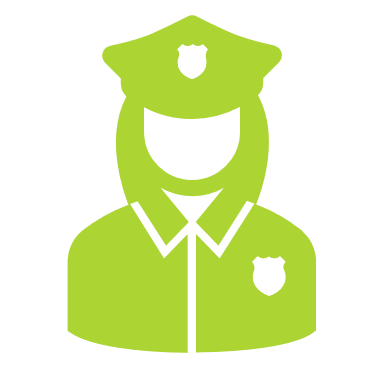 Bourdieu’s framework and policing
Bourdieu (1977 and 1996) sought to not only provide an explanation of the social world but also the interactions that take place within it using the concepts of:
Fields
Habitus
Capital
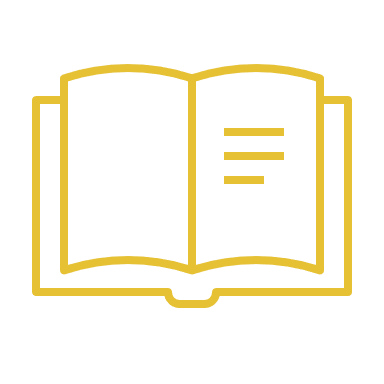 Adapted to consider that fields exist within fields allowing for a more nuanced assessment of social spaces and social interactions. (Grenfell and James, 1998).
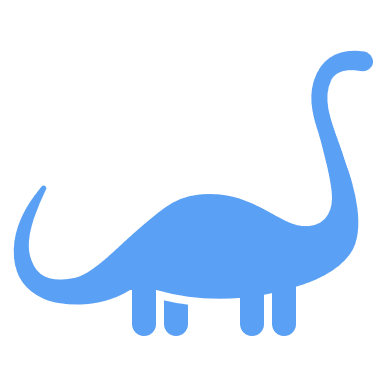 [Speaker Notes: Firstly, it has been applied in other studies into policing The by Chan in 2007 and Charman in 2017 are but two examples.

Secondly, it what Bourdieu’s framework was seeking to do and the utility that provides in the case of this study. 

Bourdieu’s framework was not about trying to provide specific examples to explain society and social interactions, but to provide tools that could be applied to a specific locations of social interaction and be used to help identify the specific elements within them. They are, as he called them, structuring structures. Effectively, it is like saying that  building has walls, a roof, windows and a floor. What shape these take will depend on the building, but all building have these features.

His tools of: 
fields – The space where social interaction takes place – or the game as he referred to it.
Habitus – The rules of the game that are played within that specific field.
Capital – The stakes that are played for.

These provide means of exploring different fields and developing an understanding that fields can have different forms of capital and habitus depending on the nature of the specific field.

Taking this and making use of the suggested adaptation put forward by Grenfell and James who suggested that fields could exist within fields and so create a nuanced exploration.]
Adapting Bourdieu in policing
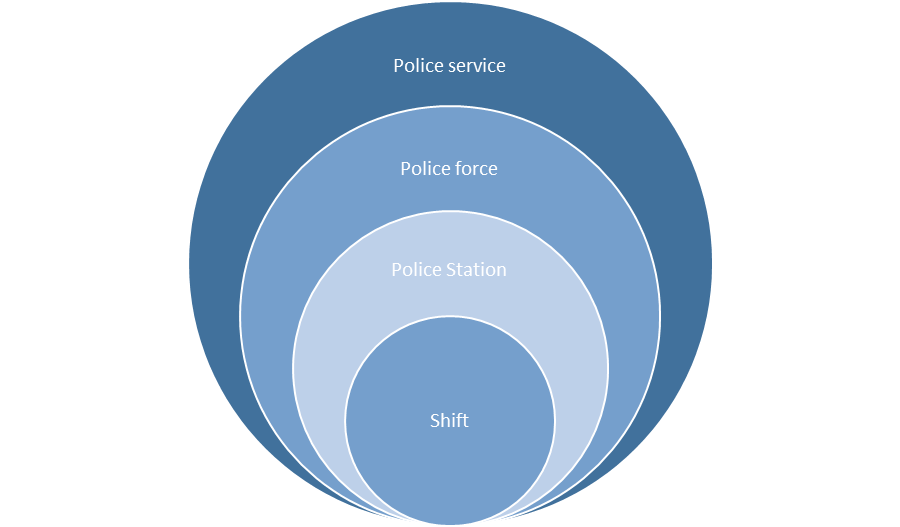 Macro level
Meso level
Micro level
[Speaker Notes: For policing therefore, we can apply this notion in the following way.

One element of my professional role is in programme and project delivery and change management within organisations, and in many ways this is one element of what the professionalisation agenda is, it is a large-scale change programme. 

As such, to understand the impact and success of these changes we have to be able to look at that change across the whole of policing. Has the top-down professionalisation agenda changed things across all levels of policing? 

Bourdieu’s framework, adapted based on the work of Grenfell and James enables us to explore this in a way that accepts differences within the same macro fields without being contradictory.]
Police culture and Professional Identity
Accepted professional practices and standards of appropriate conduct     (Manning, 1989).
Police Culture
Core beliefs and values that are specific to policing     (Holdaway, 1983).
A function culture serves is to help individuals make sense of the world around them, this includes what organisations are and what they do.                                (Brown, 1995).
Policing culture is not a monolith ‘cop-culture’ but made up of a range of views that reflect how officers in certain roles make sense of the profession.                   (Margan and Newburn, 1997 and Manning, 2007).
Occupational norms that are closely linked to the hierarchical nature of policing.               (Chan, 1997)
[Speaker Notes: As this quote from Brown 1995 suggests, culture helps individuals make sense of their world, this includes organisations. It helps them understand what these organisations are and what they do.


Here we see a selection of definitions from the literature on what constitutes police culture. As is a running theme with this presentation, I would love to be able go into this in more detail, however time prevents us. However, one important element comes clearly from the literature, policing culture is not monolithic or uniform, whilst there might be national drivers for cultural change, calls to ‘change police culture’ it is not as simple as changing one whole policing culture with another.  As Morgan and Newburn (1997) and Manning (2007) as just some of the examples point out.

This has been more recently highlighted in the approaches and attitudes highlighted in the recent Casey review where specialist areas and team’s perspective was contrary to wider force or service expectations.

This cultural variation helps to re-enforce the benefits of the application of the theoretical framework as it enables for an acknowledgement that the acceptance and engagement in professional development activities can vary from area to area and the relative value and worth ascribed to them by the micro culture can differ not only within the micro, but also between the macro, meso and micro as well.]
Influences on policing culture
[Speaker Notes: The influences on the development of policing culture are as varied as the forces and organisations that are involved in law enforcement in the UK. I will not go into the detail of the formation of organisational culture due to the limited time, however it is important to recognise that as Brown (1995) observed, the culture of an organisation does not just reflect that organisation, but also the society in which it is operating.

This diagram attempts to map the various influences on policing culture and how none of those of influences acts in isolation to the others, at some point there is some form of interaction which helps to shape those sections of wider society. 

Examples of this interaction can be seen all around us, a number of years ago I did some interviews with officers on their roles in policing and one of the questions asked them why they joined and almost without exception, they made reference to a media portrayal of policing, be it ‘The Bill’ or ‘The Sweeney’. 

That expectation quickly came up against the reality of policing. 

The way the public views the police has change over recent years, and indeed the public perception of policing and the role of policing has reached a challenging cross-roads. 
In recent years there has been a range of incidents that have shown policing does not meet the expectations of society, Sarah Everards murder and wider impact of the way violence against women and girls has been policed, the subsequent policing of the vigils and the policing of other protests. 

The role and approaches of undercover officers, the racism within police forces and a range of other issues that have been highlighted over recent years all play into the public perception and have a knock-on effect to the subsequent political perceptions and, ineveitably impact on the nature of policing's interactions with the public and so influence the perceived realities of policing.

This cultural formation then leads us to the formation and role of professional identity.]
Social identity works in two ways: 

To help an individual differentiate between themselves and others.
To help individuals and groups to identify similarities between themselves and others.
Identity and professional identity
This enables individuals to be shaped by society and help them define their identity within society. (Tajfel and Turner, 1979).

An individual identifies with a group (or organisation) because they share or accept these values, beliefs and behaviours and through this acceptance they can start to construct that acceptable identity.                                      (Katz and Kahn, 1966, Serino, 1998 and Haslan, 2004).
Identity is linked to society and is intrinsically linked to social interactions and the re-enforcement and validation of society.                                     (Jenkins, 1996).
[Speaker Notes: Taking the position of the role of identity as a means to help individuals and groups identity both similarities and differences then we can see how cultural influences can have an influence on the formation of identity.

Through a two-way process of individuals being shaped by the social world and also helping them to define and their identity within a social setting we can see once again that how they view and understand the shared values and beliefs can influence if the individual can identify with a group, or organisation or how they might go about constructing an identity that would be acceptable to that group.

Once again, the field within field approach will enable a more nuanced exploration of how a potentially multi-layered professional identity is constructed. A societal perception of the individual as a police officer (Macro), at the meso level, as an officer within a specific force and then within the micro thinking about the influence that working within a team or specialism might have on, not only identity construction, but also how that is projected across the fields.]
Professionalisation and the role of education
Calls for the professionalisation of policing are nothing new, in 1973 it was observed that it was a re-professionalisation of policing. (Mark, 1973).
Driven by a range of factors including; public confidence, changes in government policy, technological advancements and wider social changes. (Holdaway, 2017).
Professionalisation
“A newly-recruited constable must acquire and apply high levels of professional knowledge to a range of challenging situations, across increasingly complex and diverse communities.” (College of Policing, 2020. p. 8). 

Are we confusing professionalisation for changes in the polices operating environment? (Holdaway, 2017, Martin, 2022).
[Speaker Notes: Drives for professionalisation in policing, as with many professions within the public sphere are nothing new. Indeed it has been observed that latest education led professionalisation is simply a process of re-professionalisation, what differs is the factors that are driving the changes.

This education led iteration of professionalisation has been driven by the changing landscape of the challenges faced by policing. In short, crime is happening in different ways and making use of ever more sophisticated technological approaches. To combat this, policing needs to build a specific and specialised skill-set. 

However, things have moved on since the Police Education and Qualifications Framework (PEQF) was launched in 2018, and over recent years we have seen a reaction, sometimes violent, towards the role and methods of policing in modern society, but also the culture of policing and how this is having a negative impact on both policing outcomes, but also the public perceptions of policing. 

Again, this is certainly nothing new, and the Casey review is the latest in a number of reviews over the course of the last 30 or more years based around how policing inter-acts with sections of society. As a result, a new driver can be added to the list, cultural change within policing to help re-build public confidence in policing.

However, does this mean as both Holdaway, 2017 and Martin, 2022 suggest, that are we confusion professionalisation of policing with the services attempts to adjust to the changes in police’s operating environment? Is the desire to drive cultural change within policing being pursued through the vehicle of education and under the banner of professionalising policing?]
Education or a more learning model focused on policing leaders or high-potential officers
Traditionally focused on a ‘training’ model
Education, CPD and policing
Move to recognise that policing is a graduate occupation and requires specialist knowledge similar to other sectors like nursing and teaching           (NPCC, 2016)
Shifting towards an approach that balances learning upon entry and ongoing development throughout an individual’s career    (College of Policing, 2020)
[Speaker Notes: Schole et. al. (2020) highlight that policing’s traditional model has been a training mode, which is now being challenged by the a more ‘educational’ model where it is not just the practical application of skills and specific knowledge but the broader skills that come from a wider education.

Why is education seen as the vehicle for achieving the required professionalisation of policing? 

The transformative effects of education is not a new concept, indeed the role of education in driving social change is one that has been regularly recited by thinkers and politicians of all political colours for well over a century. 

The recent justifications for education to be at the forefront of policing can be traced to those cultural transformative effects of education. Within the policing context, education is seen a being a vehicle for cultural change, both in terms of the way that policing is viewed and views itself but also in terms supporting the drive towards greater diversity in policing and to make it more reflective of society as a whole. A move towards not only greater diversity of people, but also greater diversity of thought.

Furthermore, the drive is not just about learning a body of knowledge that is at a specific academic level, more it is a wider consideration of some of those higher-level cognitive skills that are being sought, synthesis, critical thinking and the application of professional judgement and discretion. Policing is unique in that its most junior operators enjoy such high levels of autonomy and independence in the discharging of their duties in a situation where they are regularly away from direct supervision, observation or support. 

This is reflected in the shift away from a training culture and the drive for a learning culture. One that has officers looking to engage in ongoing learning and development throughout their careers. Continuing Professional Development is seen as being one of the key drivers to support not only the ongoing drive for the professionalisation of policing, but also for the achievement of officers career aspirations. Examples of this include the Professionalising Investigation Programme (PIP), the Intelligence Professionalisation Programme (IPP), and the current developments in leadership learning programmes that is currently taking place under the banner of the National Centre for Police Leadership.

This however is the macro perspective from policing leaders, politicians and the College of Policing. The reality on the ground, the perception at the micro level may well differ and indeed the research looking at the initial police training from around the world regularly highlights that tension in what is learnt in training and what knowledge, skills and behaviours are considered of value on the frontlines of policing.]
Data collection and next steps
Data collected from three forces split into two separate studies
Small scale study involving one force 
Larger study involving two forces
Both studies apply a mixed methods approach in two phases:
Phase one: Survey exploring attitudes towards CPD
Phase two: Exploring concepts of professional identity
Sample is full or part-time uniformed constables who did not join through one of the new PEQF entry routes.
Forces selected based on when they adopted the Police Constable Degree Apprenticeship (PCDA) entry route:
Early adopter
Mid-adopter
Late adopter
Data collection
[Speaker Notes: There are two separate case studies, a small-scale study involving one force and a large-scale study involving two forces. Each will be reviewed separately as part of the portfolio approach, but also considered together to help develop a broader picture. To support this, all the forces selected share similar characteristics including size of PC populations and similar sort of policing areas made up of a mixture of urban and rural.

These forces have been identified based on their adoption of the PCDA, as an early, mid and late adopter of the PCDA. The small-scale force is the mid adopter and this will act as a pilot to help inform data collection for the large-scale study, to see if there should be any amendments to either survey or interview questions.

They will be making use of the same mixed methods approach based on two phases, a survey as the first stage, which is focusing on gathering not only demographic data of the participants but also attitudinal data relating to their engagement with CPD. 

This will be followed by an interview as the second phase and will focus on the matters of professionalisation and identity construction, seeking to explore identity across the macro, meso and micro fields of policing. To assist with the conceptualisation of identity, a visual and metaphorical approach will be used, getting interviewees to consider either drawing how they view their professional identity or consider expressing in the form of a metaphor.

The participant sample will be open to all full and part-time uniformed PCs who did not join policing through one of the new entry routes. From this, participants who respond to the survey will be asked to self-select for the interviews.]
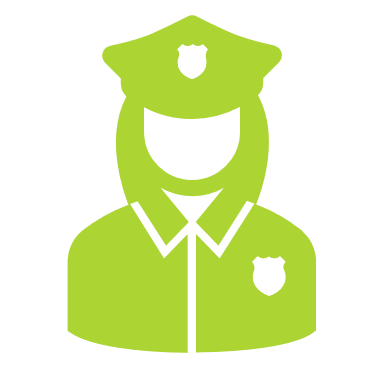 Secure access to force for small-scale study
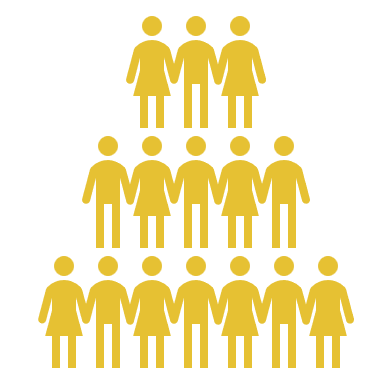 Small-scale study data gathering stage one: Survey
Next Steps
Small-scale study data gathering stage two: Interviews
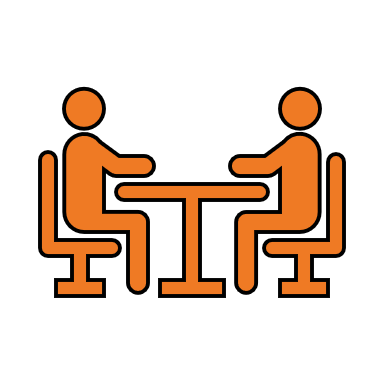 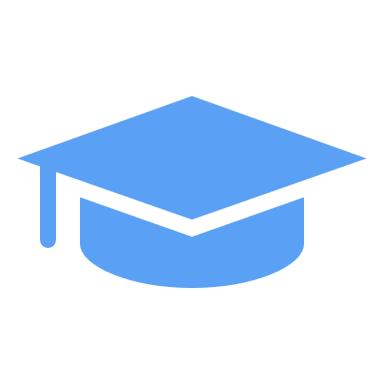 Review data and refine data gathering approaches for large-scale study.
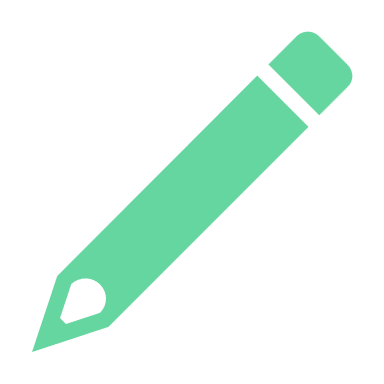 Commence data collection for large-scale study.
[Speaker Notes: As mentioned at the start, access has been an issue and I have yet to start data collection with the small-scale force. Challenges of access are nothing new and this is why I have selected back-up forces who can be approached without disrupting the balance of the nature of the forces being explored.]
Bourdieu, P. (1977) Outline of a theory of practice. Cambridge. Cambridge University Press.
Bourdieu, P. (1996) The rules of art: genesis and structure of the literary field. Cambridge. Polity
Brown, A (1995) Organisational Culture. London: Pitman Publishing.
Charman, S. (2017) Police socialisation, identity and culture. London. Palgrave Macmillan
Chan, J. (1997) Changing police culture. Policing in a multicultural society. Cambridge. Cambridge University Press.
College of Policing (2020). Entry routes for police constables. Available from: https://www.college.police.uk/What-we-do/Learning/Policing-Education-Qualifications-Framework/Entry-routes-for-police-constables/Pages/Entry-routes-for-police-constables.aspx [Accessed: 13/07/2023]
College of Policing (2020) ‘Continuing Professional Development (CPD)’ [Online] available from: https://www.college.police.uk/career-learning/career-development/CPD [Last accessed 13/07/2023]
Grenfell, M., and James, D. (1998) Bourdieu and education: Acts of practical theory. London. Falmer press.
Haslam, S. (2004) Psychology in Organizations: The Social Identity Approach. California. Sage.
Holdaway, S. (1983) Inside the British police: a force at work. Oxford. Basil Blackwell
Holdaway, S (2017), “The re-professionalization of the police in England and Wales”. Criminology & Criminal Justice. Vol: 17. No: 5. Pp. 588-604
Horton, B.J (1958) cited in Chanlett, E.T. (1958) What makes a profession? The Sanitarian, Vol. 20, No. 6. Pp. 286-290 
Jenkins, R. (1996) Social Identity. London. Routledge.
Katz, D and Kahn, R.L. (1966) The Sociology of organisations. New York. John Wiley and sons.
Megginson, D and Whitiker, V. (2003) Continuing Professional Development, Trowbridge, CIPD Publishing.
Martin, D. (2022) Understanding the reconstruction of policing professionalism in the UK. Police and Society Vol: 32. No. 7. pp. 52-63.
NPCC (2016) Policing vision 2025. [Online] available at: https://www.npcc.police.uk/documents/Policing%20Vision.pdf last accessed 19/09/2022
Serino, C. (1998) The Personal-Social Interplay: Social-Cognitive Prospects on Identity and Self-Others Comparison. In Worchel, S., et. al. (ed.) Social Identity: International Perspectives. California. Sage
Tajfel, H., & Turner, J. C. (1979). An integrative theory of inter-group conflict. In W. G. Austin & S. Worchel (Eds.), The social psychology of inter-group relations (pp. 33–47). Monterey. Brooks/Cole.
Royal Institute of Chartered Surveyors (2022) CPD FAQ. [Online] Available at: https://www.rics.org/content/dam/ricsglobal/documents/standards/cpd_faq_aug-2022.pdf (last accessed 15/01/2023).
Royal College of Physicians (2015) CPD for revalidation [Online] Available at: CPD for revalidation | RCP London (Last accessed 15/01/2023)
Wilensky, H.L. (1964) “The Professionalization of Everyone?” American Journal of Sociology, vol. 70, no. 2, 1964, pp. 137–58.
Reference list